CONDUCTA
LLAMAMOS CONDUCTA AL CONJUNTO DE:  
ACTIVIDADES OBSERVABLES, EXTERNAS
FENÓMENOS INTERNOS, NO OBSERVABLES VIVENCIALES (EMOCIONES METAS MOTIVOS, ETC)
Está causada: para estudiarla hay que analizar los hechos que la preceden.
Varía según la naturaleza del estímulo y la situación en la que se da.
También varía con la naturaleza de la persona: debe ser analizada para ser comprendida y se debe tratar de conocer sus aptitudes, temperamento, carácter, experiencias anteriores.
Cada situación es un caso único.
Las bases de la conducta son fisiológicas y psicológicas: el ser humano es una totalidad, cuerpo y mente. Por eso decimos que es una realidad somato-psíquica.
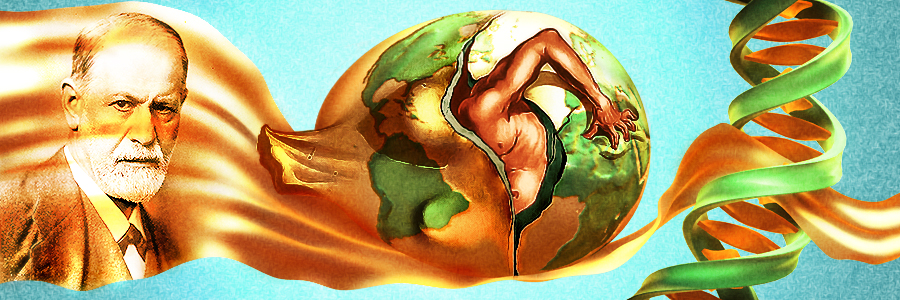 Para explicar la conducta de una persona, es necesario tener en cuenta tanto las tendencias básicas del individuo (elementos internos) como las características externas (elementos ambientales). De la interacción entre ambas surgirá la conducta más característica de un individuo, que irá creando su propia historia de aprendizaje y experiencias.
CONDUCTA Y PERSONALIDAD
Todo lo que la personalidad tiene de íntimo, la conducta lo tiene de externo: es la misma personalidad, pero manifiesta; la manera de ser, mostrada al exterior.
Personalidad y conducta son hechos correlativos: cada manera de ser se manifiesta de una forma: todo ser se manifiesta). 
La conducta es la proyección de la personalidad y las situaciones en las que nos encontramos.
La personalidad configura nuestro ser, las situaciones nuestro estar. Generalmente actuamos según nuestra manera de ser, pero también en función de las circunstancias.
La personalidad se define en parte por las variables internas del sujeto y en parte por las características de la situación, pero lo que más y mejor explica la causa del comportamiento del individuo es la interacción entre ambas, es decir la interacción entre cómo es y en qué situaciones está.
En esta particular interacción persona-situación, tendrán un papel muy importante: 
la historia previa de aprendizajes del sujeto y 
las formas particulares de percibir situaciones (las expectativas de las situaciones y las atribuciones que hace del significado de sus conductas).
El sujeto es activo frente al contexto. Él es quien da significado a la situación y a su respuesta.
CONDUCTA Y PERSONALIDAD
La conducta significa una interacción compleja de la persona y la situación. Los hechos en el ambiente influyen en la forma en que la gente actúa, pero también, la gente siempre aporta algo de ella a la situación.

La personalidad representa las cualidades distintivas del individuo. No hay una definición universal, pero se supone que está integrada por una serie de características personales que conducen a patrones de comportamientos coherentes. Es la forma en que una persona piensa, siente y actúa.
Entonces debemos tener en cuenta:
Cada empleado en una organización es singular y puede o no responder como otros en una situación determinada. Tal complejidad hace que tener a cargo personas o trabajar con ellas sea un reto.
POLICAUSALIDAD DE LA CONDUCTA
Una conducta obedece a una multiplicidad de motivos que se conjugan en un momento dado (no tiene un único motivo o causa). Cada uno de estos motivos interacciona con los otros, acentuando, atenuando o alterando la influencia de los demás.

Si bien la motivación es un proceso interno, aparece en la interacción con el medio.
Entonces, los motivos se pueden clasificar según el ámbito en el que se originan:
Motivos individuales (biológicos y psicológicos: necesidades, identificaciones, actitudes, valores, realización, etc.)
Motivos grupales (identificación grupal, compañeros, etc.)
Motivos socio culturales (prestigio, situación económica, status, remuneración, valores, etc.)
POLICAUSALIDAD DE LA CONDUCTA
Todo lo antedicho nos muestra que la conducta no puede ser estudiada aislándola de la persona ni del marco social en el que se desarrolla. Para analizarla se tienen en cuenta las siguientes características básicas: 
La conducta solo puede comprenderse en función del medio en que se manifiesta.
Implica conflicto, siempre surge por una necesidad que representa un desequilibrio.
Es una acción re adaptadora porque tiende a reestablecer ese equilibrio roto.
Es un intercambio funcional entre el ser humano y el ambiente 
Tiende a preservar un estado de integración o consistencia interna de la persona, tiende a fortalecer su personalidad.
ASPECTO ENERGÉTICO Y ASPECTO COGNITIVO DE LA CONDUCTA
En la conducta intervienen procesos biológicos, psicológicos y sociales, complejos y simultáneos. Ante este grado de complejidad, se aborda la conducta desde dos aspectos inseparables:
Energético: toda conducta responde a una necesidad, es impulsada por una energía proporcionada por intereses, tendencias, motivos, sentimientos. Le dan impulso y dirección a la conducta. Relacionado con la vida afectiva.
Cognitivo: la conducta tiende a canalizar energía, necesita ordenar datos de la realidad para poder actuar sobre ella. Necesita darles una estructura para luego seleccionar sus esquemas de acción y devolver el equilibrio al sujeto. Una percepción, la comprensión, el razonamiento estructuran de alguna manera las relaciones entre el medio y el sujeto.
CONDUCTA Y ADAPTACIÓN
La conducta está formada por patrones de comportamiento estables, se manifiesta a través de sus cualidades adaptativas, dentro de un contexto diversificado integral, personal y social.
Conducta social, es la conducta dirigida hacia la sociedad o que tiene lugar entre miembros de la misma. La forma más original del comportamiento social humano es el lenguaje humano.




Al adaptarse, un sujeto abandona hábitos o prácticas que formaban parte de su comportamiento, pero que no son aceptables en el ámbito al que desea integrarse, y adquiere otros en consonancia con las expectativas que se tienen de su nuevo rol.
La adaptación, en este sentido, es una forma de socialización secundaria, ya que opera tomando como base las habilidades sociales con las que el sujeto ya cuenta. Por ej. Los cambios en rol profesional o educativo o las migraciones, temporales o definitivas, que exigen la adopción rápida de cánones de comportamiento ajenos al individuo.
La adaptación es el proceso por el cual un grupo o un individuo modifica sus patrones de comportamiento para ajustarse a las normas imperantes en el medio social en el que se mueve.
CONDUCTA Y ADAPTACIÓN
Según la intensidad con que el individuo accede a las expectativas del grupo, suele distinguirse:
ACATAMIENTO
Las acciones públicas del sujeto se ajustan a la norma, pero sus opiniones y acciones privadas no se ven afectadas
IDENTIFICACIÓN
El individuo hace suyos los principios y normas del grupo en el ámbito y período acotado al que pertenece a él, pero la asimilación no es duradera
INTERNALIZACIÓN 
El sujeto acepta como propios los principios de juicio y evaluación codificados en las normas del grupo.
La severidad de las sanciones permite muchas veces distinguir entre:
 
Costumbres: cuyo incumplimiento puede ser excéntrico, vergonzoso o aún normal y acarrear incomodidades
Normas: definen lo aceptable en el terreno social. Su violación alcanza la exclusión del círculo social o incluso sanciones legales.
CONDUCTA Y ADAPTACIÓN. POLICAUSALIDAD. PICHÓN RIVIÉRE
ADAPTACIÓN:
Es la capacidad de tener una respuesta adecuada y coherente a las exigencias del medio.
Capacidad intelectual y emocional de hacer frente a la demanda del entorno.
ACTIVA  el sujeto se transforma, modifica el medio y a su vez al modificar el medio se modifica a sí mismo.

PASIVA  Comportamiento visible ajustado a la expectativa pero que no implica modificaciones profundas en la estructura psíquica (ej. vestirse adecuadamente )
DISTINGUE
ENRIQUE PICHÓN RIVIÈRE
CONDUCTA:
Es un emergente. Está determinada por causas internas y externas, históricas y actuales
Por esto se habla de POLICAUSALIDAD DE LA CONDUCTA : Múltiples factores se articulan determinando una estructura de comportamiento
CONDUCTA Y SU POLICAUSALIDAD. PICHÓN RIVIÉRE
El SUJETO:
Es un ser de necesidades y que trae consigo un mundo interno.
Tiene matrices de aprendizaje innatas y también adquiridas (se adquieren en los diferentes grupos con los que el sujeto se vincula: familia, escuela, trabajo, etc.)
Por lo tanto:
Hay una compleja relación entre los vínculos internos y los vínculos externos.
Por esto al estudiar al sujeto en su contexto histórico social, Pichón sostiene que la conducta es un SISTEMA DIALÉCTICO EN PERMANENTE INTERACCIÓN.
ENRIQUE PICHÓN RIVIÈRE
(INTERACCIÓN DIALÉCTICA SIGNIFICA QUE SE MODIFICAN MUTUAMENTE)
¿Qué quiere decir todo esto?
Pichón R. amplía la definición de conducta.
Para él no solo es una estructura, sino que además es estructurante ya que hay una interrelación intrasistémica (dentro del mundo interno de la persona) e intersistémica (ese mundo interno a su vez se relaciona con el mundo externo).
ES DECIR: HAY UN DIÁLOGO CONSTANTE EN EL MUNDO INTERNO DEL SUJETO, Y TAMBIÉN ENTRE ESTE MUNDO INTERNO Y SU ENTORNO
ÁREAS DE LA CONDUCTA. PICHÓN RIVIÈRE
Pichón Riviere propuso el estudio de la conducta en tres áreas, es decir, él consideraba que cada vez que aparecía una conducta, lo hacía en tres zonas, a las que denominó las áreas de la conducta: 1) mente (pensamientos, procesos mentales), 2) cuerpo (movimientos musculares, motores) y 3) mundo externo (interacción con el ambiente, otras personas).

Coexistencia entre las áreas
La conducta siempre implica manifestaciones en las tres áreas de la conducta, es decir, no puede existir en un área sin aparecer en las otras. Sin embargo, se da un predominio relativo en alguna de estas, lo que nos permite calificar las conductas como mentales, corporales o en el mundo externo.
ENRIQUE PICHÓN RIVIÈRE
Las tres áreas son coexistentes y cooperantes
3
2
cuerpo
3 áreas de la conducta:
mente
cuerpo 
mundo externo
1
Bleger, J. (1976). Psicología de la conducta. Argentina: Paidós.
MOTIVACIÓN
FUERZAS QUE IMPULSAN A UNA PERSONA A REALIZAR UNA ACCIÓN, PARA HACER UNA ELECCIÓN ENTRE VARIAS OPCIONES O PARA NO INTERRUMPIR (CONTINUAR) UNA TAREA QUE YA ESTÁ HACIENDO.
SIEMPRE HAY UN MOTIVO PARA HACER O NO HACER ALGO.
MOTIVO
Como venimos viendo, en cada persona hay una cantidad de fuerzas dinámicas que determinan su conducta y que obedecen a ciertas necesidades (recuerden a Maslow, de Relaciones Humanas I)

El porqué de una conducta hace referencia al concepto de Motivación, entendida como un proceso adaptativo, que es resultado de un estado interno de un organismo, que le impulsa y le dirige hacia una acción en un sentido determinado. Es decir, existe una influencia de los factores externos y de los factores internos que activan al organismo, y le dirigen hacia la consecución de algún objetivo o meta que le es gratificante.
En la motivación como proceso está implicada la interacción del individuo con su medio, ya que cuando ocurre un proceso motivacional, éste acabará con una conducta motivada dirigida hacia una meta particular en un momento concreto, por parte de un individuo concreto.
MOTIVACIÓN COMO PROCESO
No es un proceso uniforme para todos los seres humanos. Generalmente son varias causas o motivos que concuerdan para la emergencia de una conducta, se trata de un proceso multicausal o sobredeterminado. Asimismo, un solo motivo o causa puede desatar conductas distintas, según la personalidad o la situación
FASES DEL PROCESO
1. APARICIÓN EL ESTÍMULO: es necesario un estímulo que sea capaz de desencadenar el proceso motivacional. Si el estímulo es externo le llamamos objetivo. Si es interno hablamos de una carencia (puede o no ser real) del organismo.
2. PERCEPCIÓN DEL ESTÍMULO: se requiere la suficiente intensidad presencial del estímulo para ser captado. Diferenciamos: percepción consciente de un estímulo externo (se detecta un objetivo que resulta atractivo) percepción consciente de estímulo interno (se experimenta un cambio, generalmente incómodo). En esta percepción influyen variables biológicas, cognitivas y afectivas.
MOTIVACIÓN COMO PROCESO
3. EVALUACIÓN Y VALORACIÓN: el individuo debe decidir qué hacer con eso:
Evalúa los estímulos, analiza sus recursos y habilidades así como el esfuerzo que deberá invertir, todo este proceso genera expectativas.
Valoración: asigna un cierto grado de satisfacción a los posibles objetivos y las connotaciones negativas que podría tener no lograrlos.
4. DECISIÓN Y ELECCIÓN DE LA META: el valor del objetivo y la expectativa de conseguirlo son los factores relevantes para entender cuál de los objetos disponibles se convierte en la meta que tratará de alcanzar un individuo.
5. CONDUCTA MOTIVADA: cuando el individuo decidió cuál de los objetivos es el que intentará conseguir, decide cuál de las posibles conductas disponibles en su “valija” de estrategias, recursos y habilidades es la más pertinente, teniendo en cuenta la situación, las circunstancias y el momento en el que se encuentra.
MOTIVACIÓN COMO PROCESO
6. CONTROL DEL RESULTADO: A medida que se van desarrollando las conductas el individuo va comparando si la incongruencia entre la situación actual y la situación que espera obtener va disminuyendo. Si constata que se va aproximando al objetivo, persiste en su actividad para reducir al máximo la incongruencia. 
Cuando la incongruencia es cero, existe congruencia máxima entre la situación que se buscaba al inicio y la situación final. El individuo ha conseguido el objetivo.
7. FASE CONSUMATORIA: el individuo realiza el proceso de atribución de causas, anotando que la elección de la meta fue apropiada y las conductas también. La asociación entre la expectativa subjetiva y las conductas instrumentales llevadas a cabo le permite al individuo establecer una generalización, en virtud de la cual se podrá entender la ejecución de las mismas conductas ante la posibilidad de conseguir objetivos similares al que obtuvo en esta ocasión.
MOTIVACIÓN COMO PROCESO
PERO… ¿Qué pasa cuando esa incongruencia no disminuye o se incrementa?

(cuando no logramos el objetivo o el malestar interno no se va)
El individuo analiza la situación, posiblemente estime que es necesario introducir algún tipo de cambio. Ya sea en las conductas instrumentales que está llevando a cabo, si considera que no son las más apropiadas para conseguir la meta; o en la meta que eligió y hacia la que dirige sus esfuerzos, si considera que la misma está fuera de su alcance y supone unas exigencias a las que no puede responder. 
También cabe la posibilidad de que el cambio afecte a los dos ámbitos simultáneamente. No obstante, puede que, tras la realización del proceso de atribución causal, el individuo decida no introducir ningún tipo de cambio. A veces, el individuo realiza correctamente el proceso de atribución causal, llegando a la conclusión de que el fracaso en la obtención de la meta se debe a factores ajenos, que no dependen de él.
MOTIVACIÓN COMO PROCESO
Cuando los motivos chocan entre sí  o son incompatibles, el sujeto se debate en un conflicto.
La primera reacción es la vivencia de frustración, una paralización transitoria hasta que surge la decisión y la motivación vuelve a ser seguida por la búsqueda de los medios que llevarán al objeto fin.

El grado de frustración depende del tipo de conflicto. Según Lewin existen 3 clases:
1) Atracción – atracción
Nos encontramos frente a dos situaciones igualmente atrayentes. Una vez que decidimos por alguna, esta puede parecer inferior a la otra y esto origina reconsideraciones o cambios de comportamiento.
2) Rechazo – rechazo
En este caso enfrentamos dos situaciones igualmente repulsivas.
3) Atracción – rechazo
En este caso una misma situación genera atracción y repulsión. Aquí se da la mayor frustración, porque la resolución del conflicto resulta más difícil. Se denomina ambivalencia.